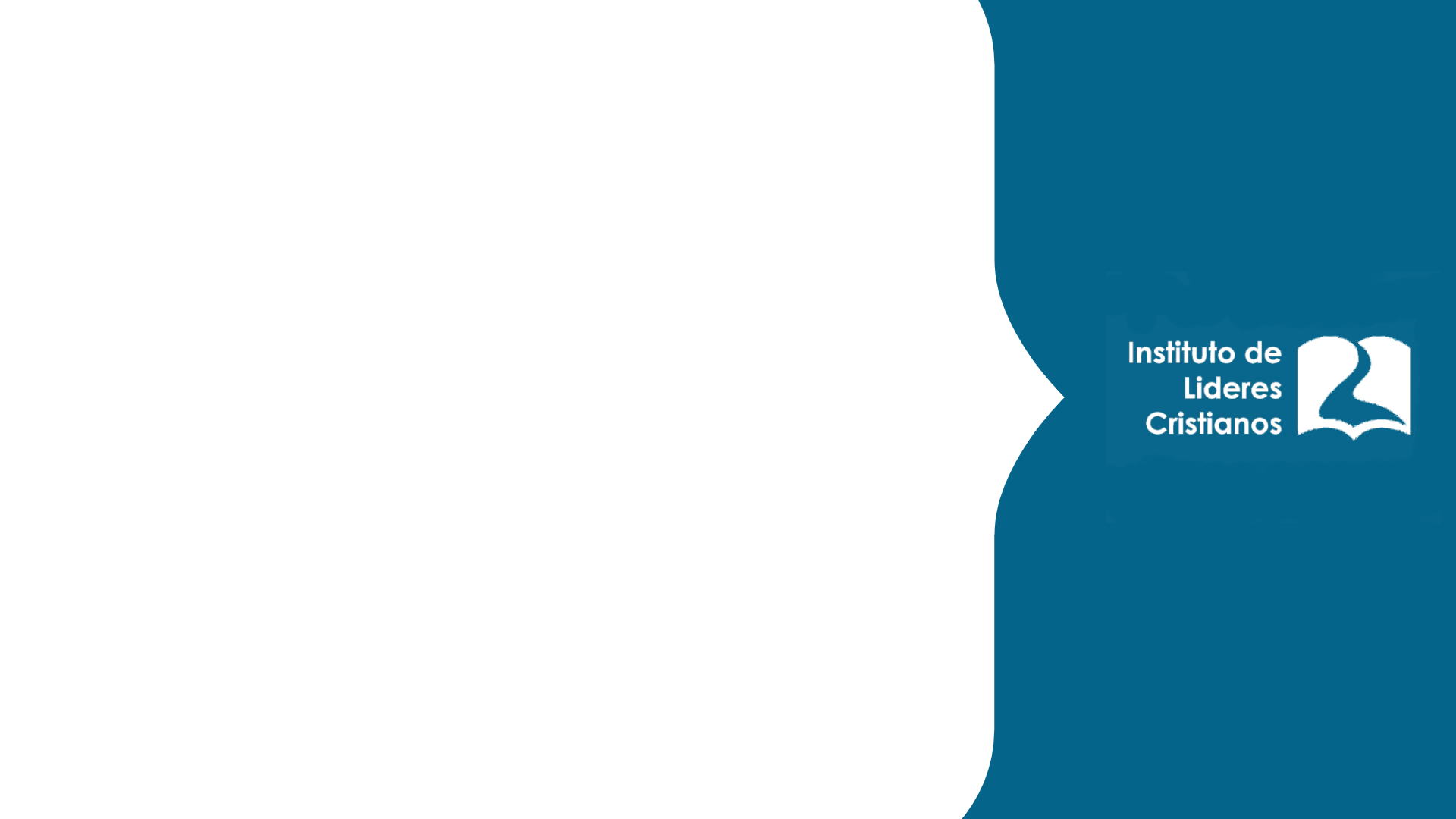 Religiones 
comparativas
Lic. Julio Eduardo Contreras Carrillo
UNIDAD 7: 
EL FENÓMENO DE LAS SECTAS

CATOLICISMO ROMANO
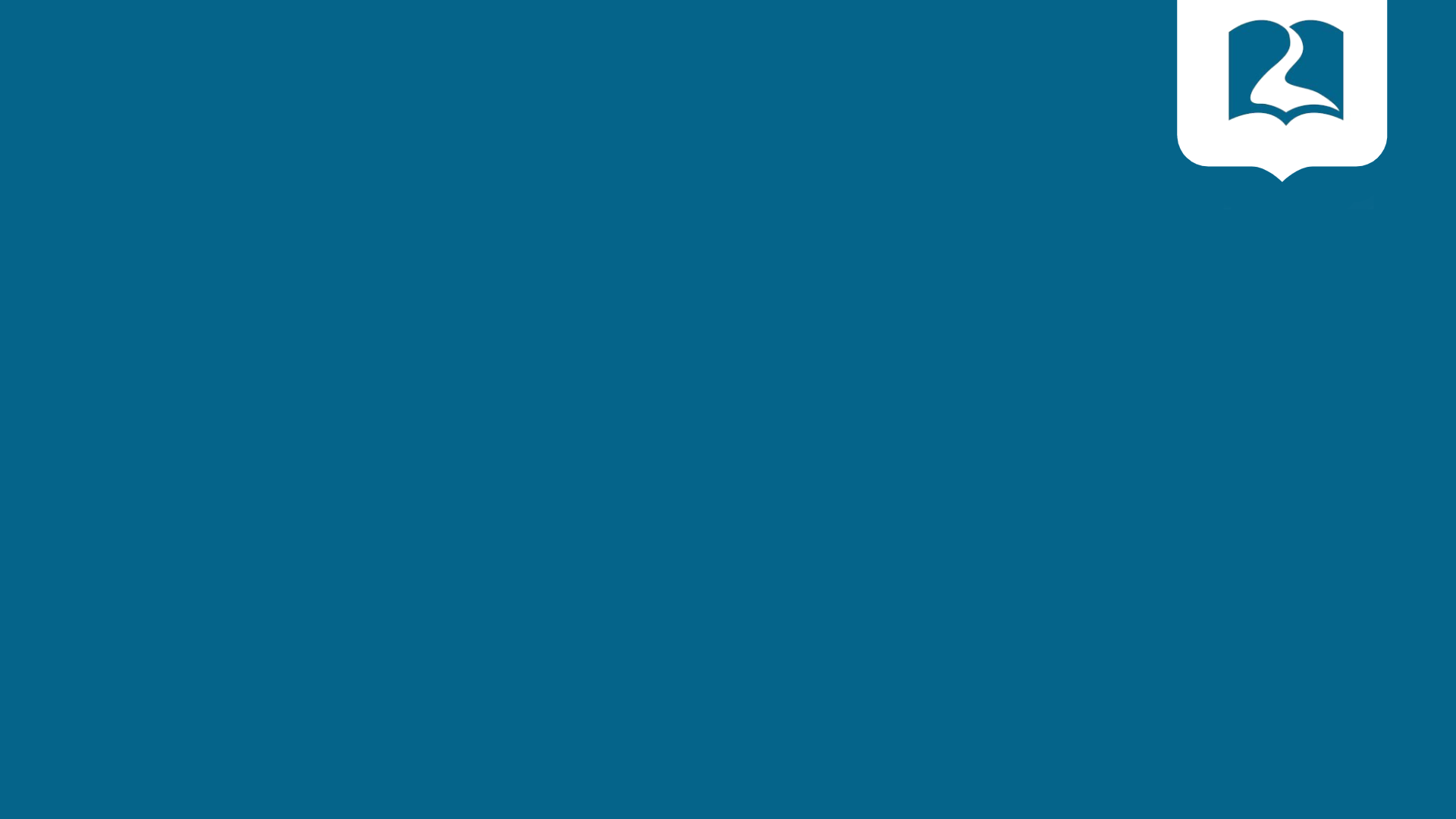 1 Timoteo 2.5 (RVR1960)
5 Porque hay un solo Dios, y un solo mediador entre Dios y los hombres, Jesucristo hombre.
INSTITUTO DE LIDERES CRISTIANOS
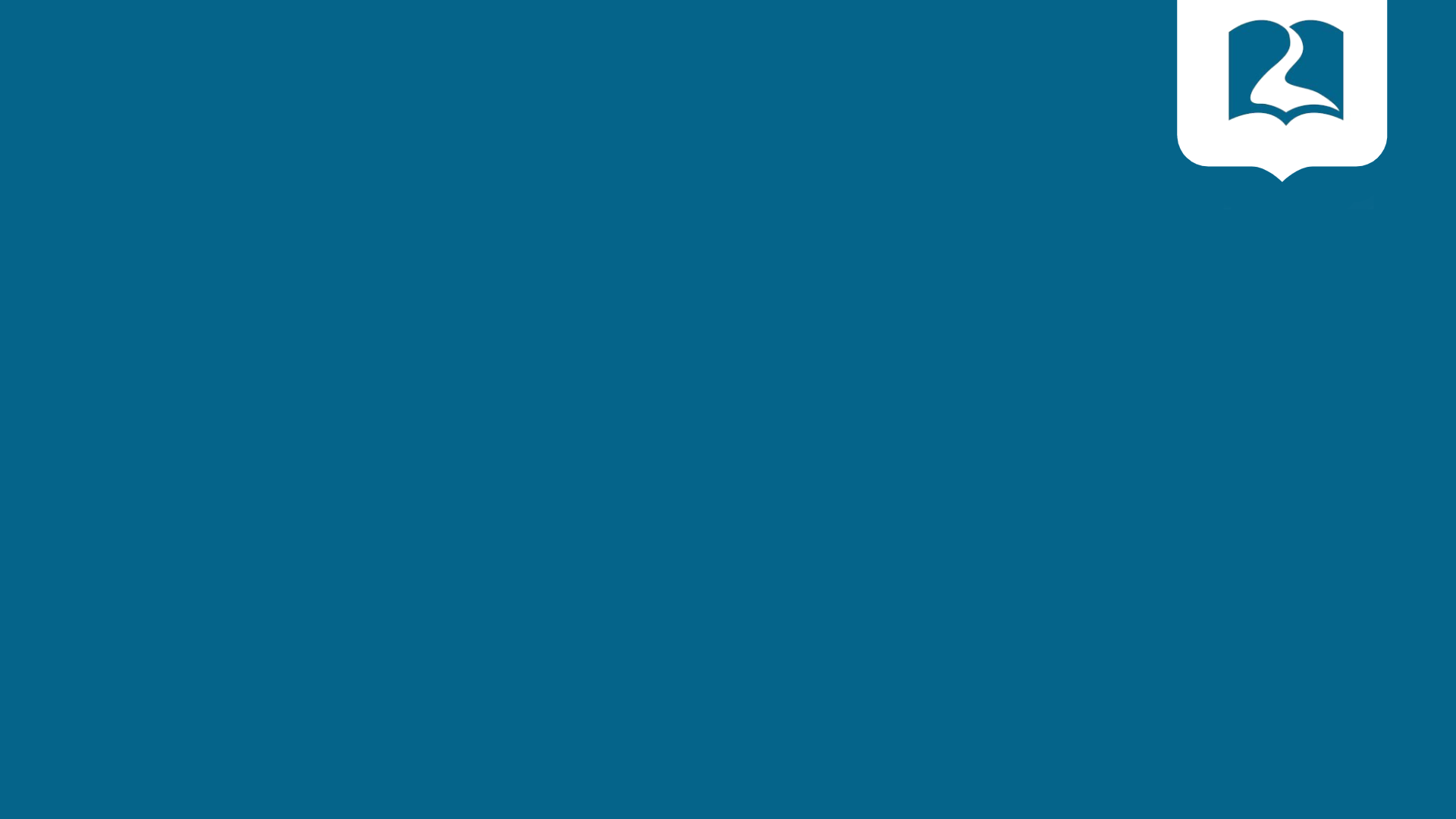 Catolicismo Romano
INSTITUTO DE LIDERES CRISTIANOS
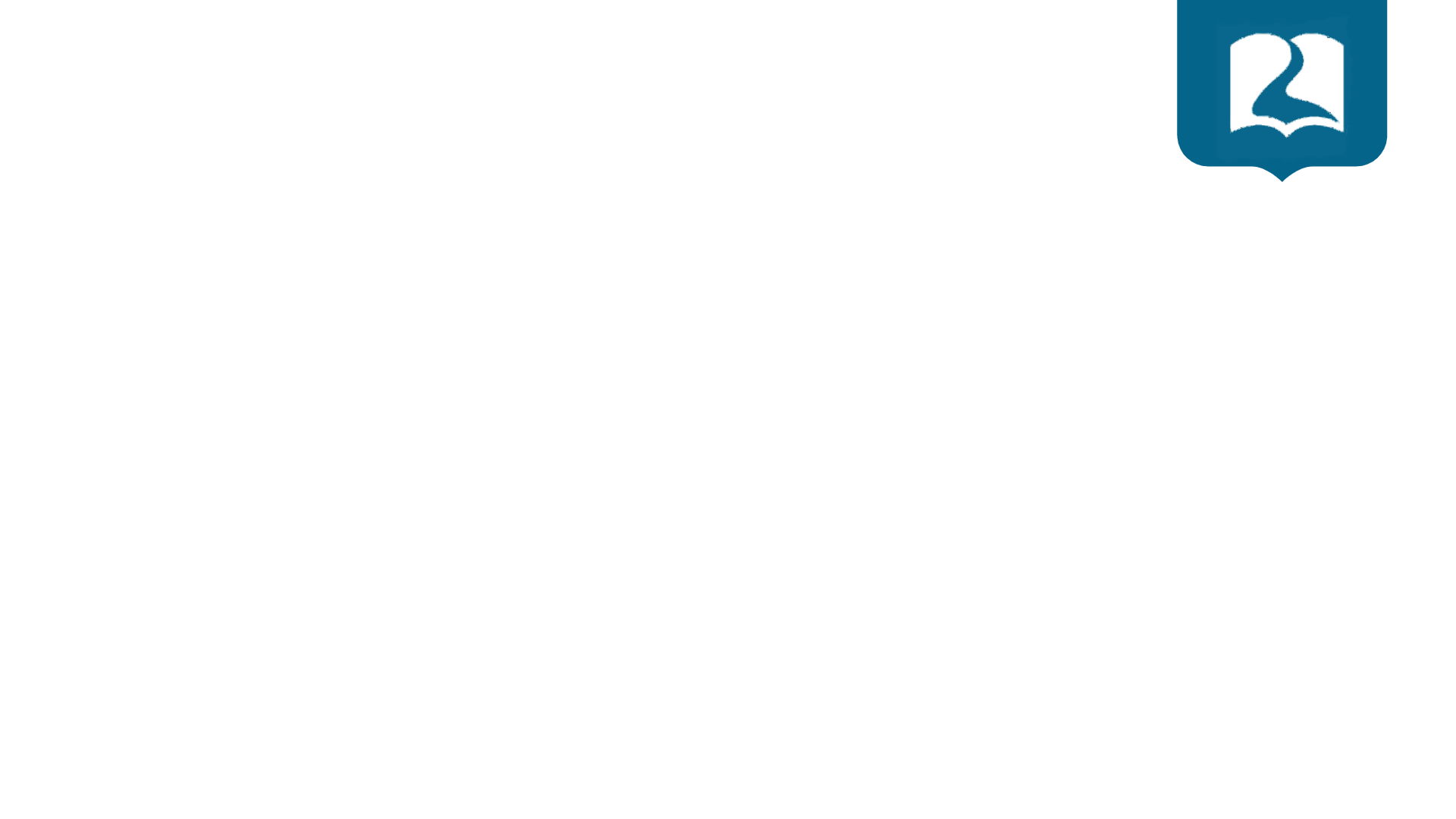 Iglesia Católica Apostólica y Romana
Iglesia: “asamblea”, la reunión de todos los fieles. 

 Católica: “universal”, porque convoca a los hombres de todo el mundo.

 Apostólica: fundada sobre el apóstol Pedro, como “piedra” de la Iglesia.

 Romana: nació de la antigua Iglesia de Roma, donde se estableció el papado y donde ha permanecido hasta hoy, y “romana” por la gran influencia que aquella antigua cultura ejerció sobre esta iglesia.
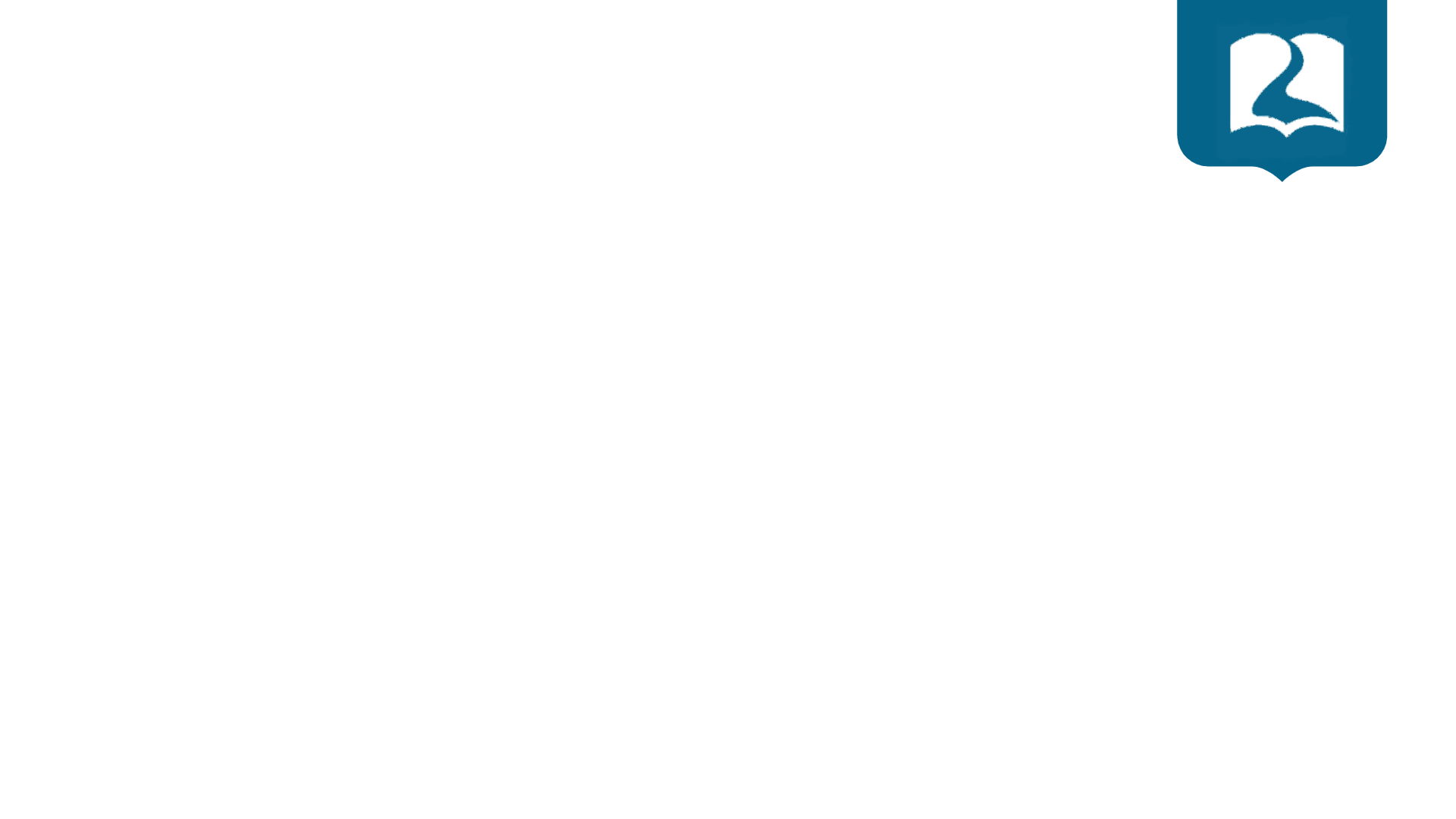 Los 7 Sacramentos
Son actos instituidos por Cristo a través de los cuales se confiere la gracia divina.
 Bautismo
 Confirmación
 Eucaristía (Misa)
 Penitencia (Confesión)
 Unción de los enfermos (Extremaunción)
 Ordenación sacerdotal
 Matrimonio
Los 7 Pecados capitales
Llamados así por ser los generadores de otros pecados, a ellos se oponen siete virtudes:
1.	SOBERBIA - se le opone la “humildad”
2.	AVARICIA - se le opone la “generosidad”
3.	ENVIDIA - se le opone la “caridad”
4.	IRA - se  le opone la “paciencia”
5.	LUJURIA - se le opone la “castidad”
6.	GULA - se le opone la “templanza”
7.	PEREZA - se le opone la “diligencia”
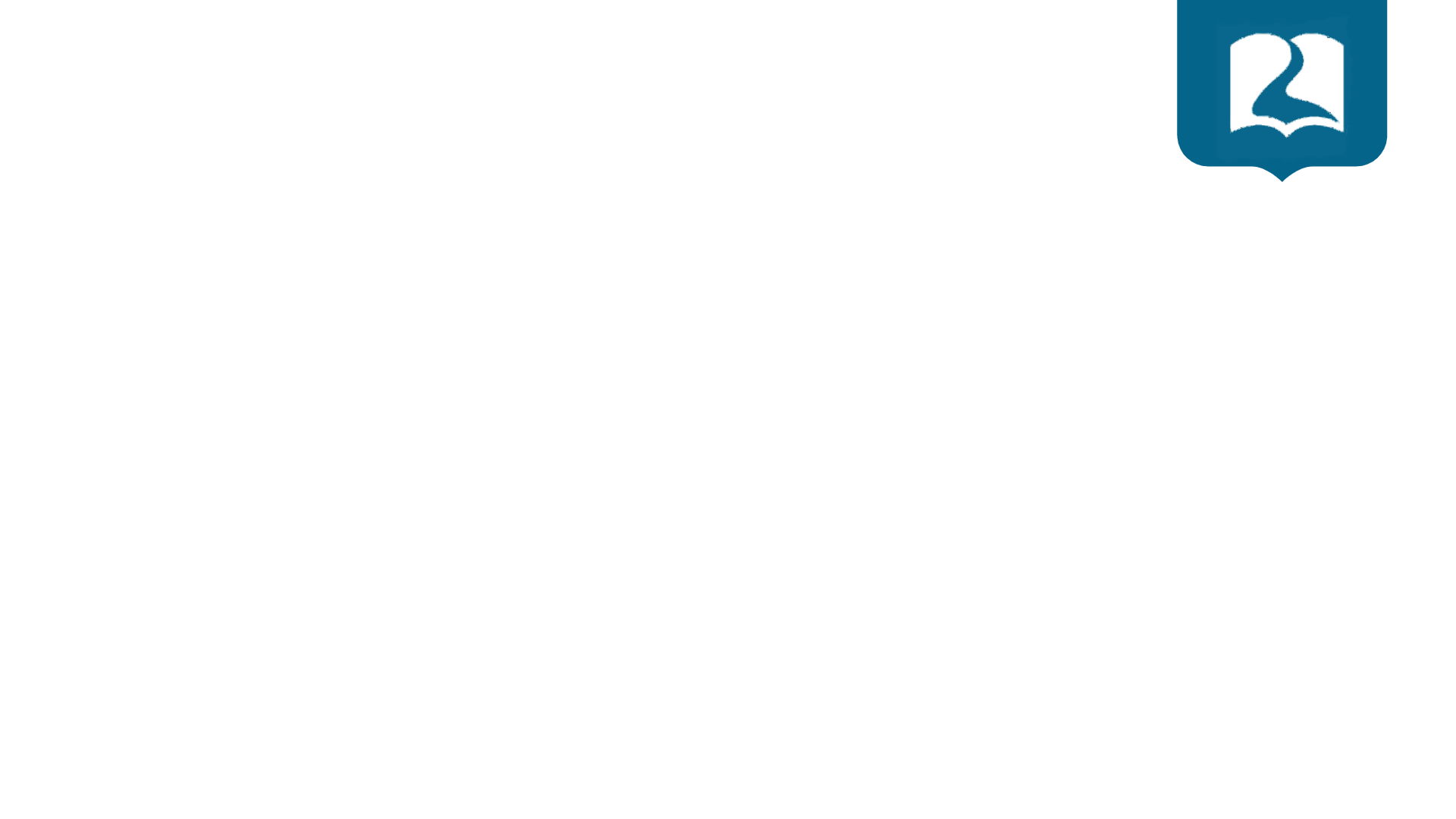 Los 5 Preceptos de la Iglesia
Oír misa entera todos los domingos y fiestas de guardar.

2. Confesar los pecados mortales al menos una vez al año, en peligro de muerte, y si se ha de comulgar.

3. Comulgar al menos por Pascua de Resurrección.

4. Ayunar y abstenerse de comer carne cuando lo manda la Santa Madre Iglesia.

5. Ayudar a la Iglesia en sus necesidades.
Los 10 mandamientos
Los 10 mandamientos católicos fueron fijados en 1905 por el papa Pío X en el Catecismo Mayor; y como se muestra en la siguiente tabla difieren del Decálogo de la Biblia.
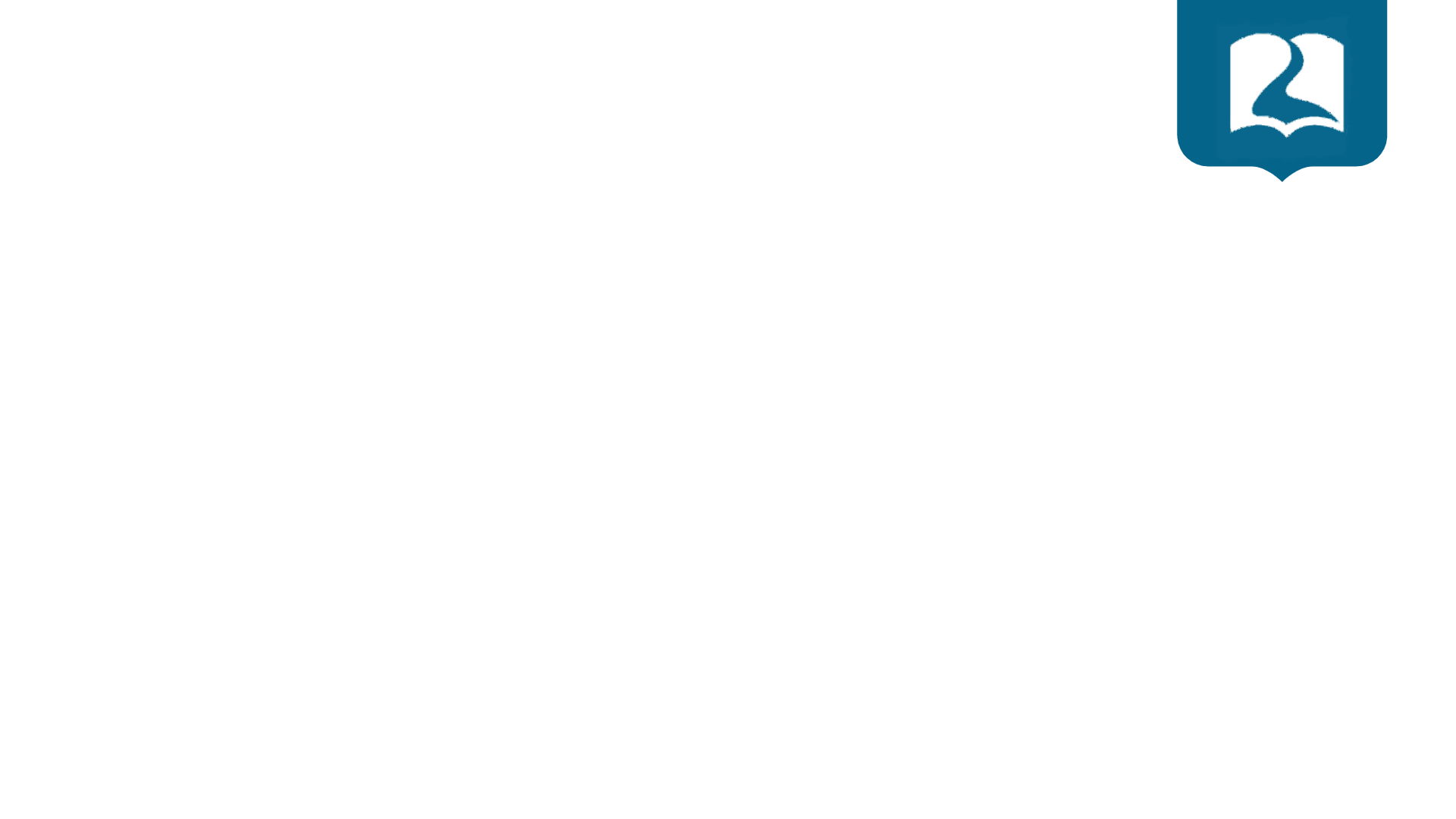 Los 10 mandamientos
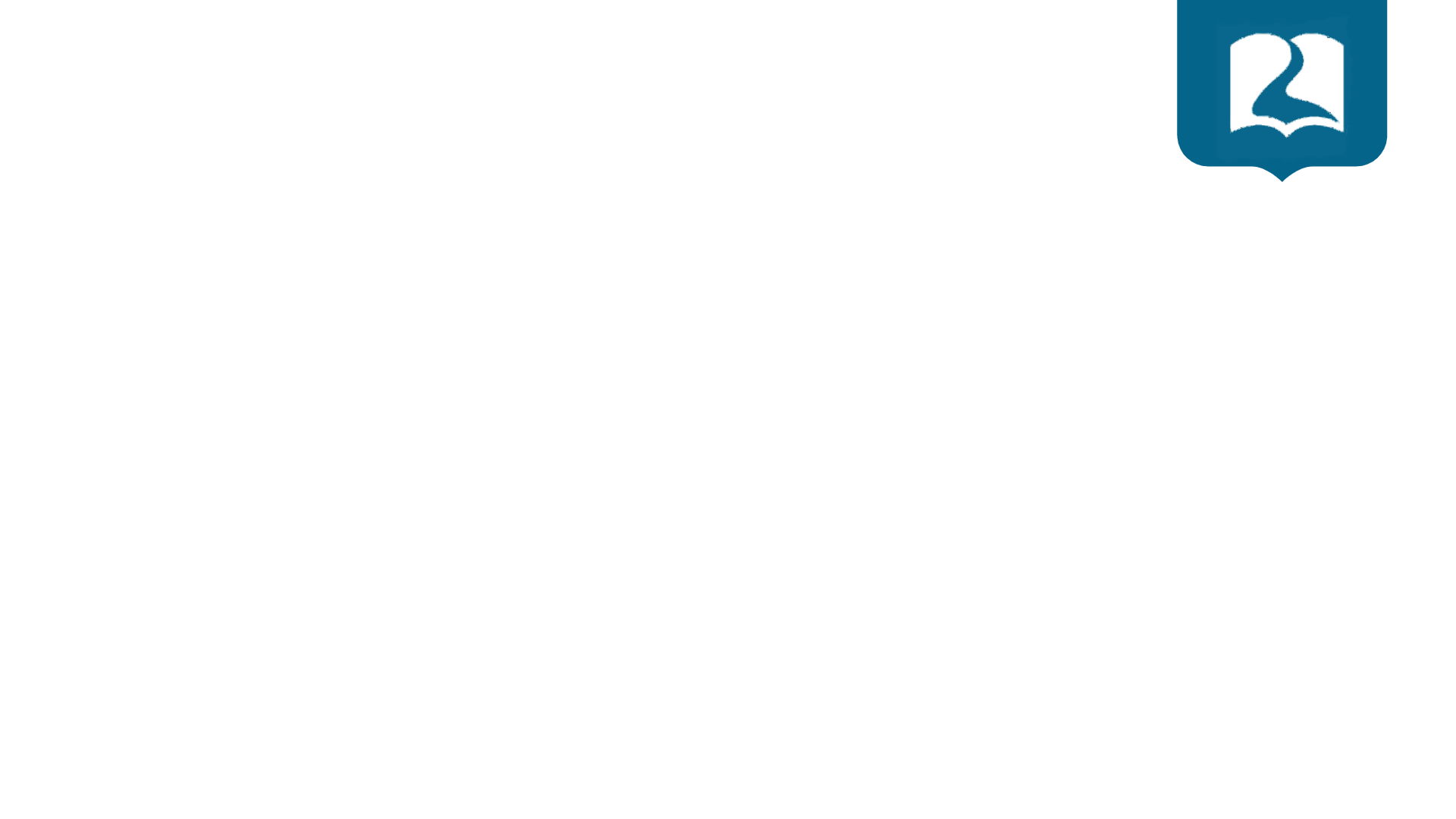 "¿Cuál es el origen de la Iglesia Católica?"
La Iglesia Católica Romana sostiene que su origen se encuentra en la muerte, resurrección y ascensión de Jesucristo aproximadamente en el año 30 de nuestra era. La ICAR se proclama a sí misma como la Iglesia por la que murió Jesucristo, la Iglesia que fue establecida y construida por los apóstoles. 

Durante los primeros 280 años de la historia cristiana, la cristiandad fue prohibida por el imperio romano, y los cristianos fueron terriblemente perseguidos. Esto cambió después de la “conversión” del emperador romano Constantino. Constantino “legalizó” el cristianismo en el Edicto de Milán en el año 313. Después en el 325 d.C. Constantino convocó al Concilio de Nicea en un intento por unificar la cristiandad. Constantino visualizó el cristianismo como una religión que pudiera unir al Imperio Romano, el cual en ese tiempo comenzaba a fragmentarse y dividirse. Constantino se negó a adoptar de lleno la fe cristiana, sino que continuó con muchas de sus creencias y prácticas paganas. La iglesia cristiana que Constantino promovió era una mezcla del verdadero cristianismo con el paganismo romano.
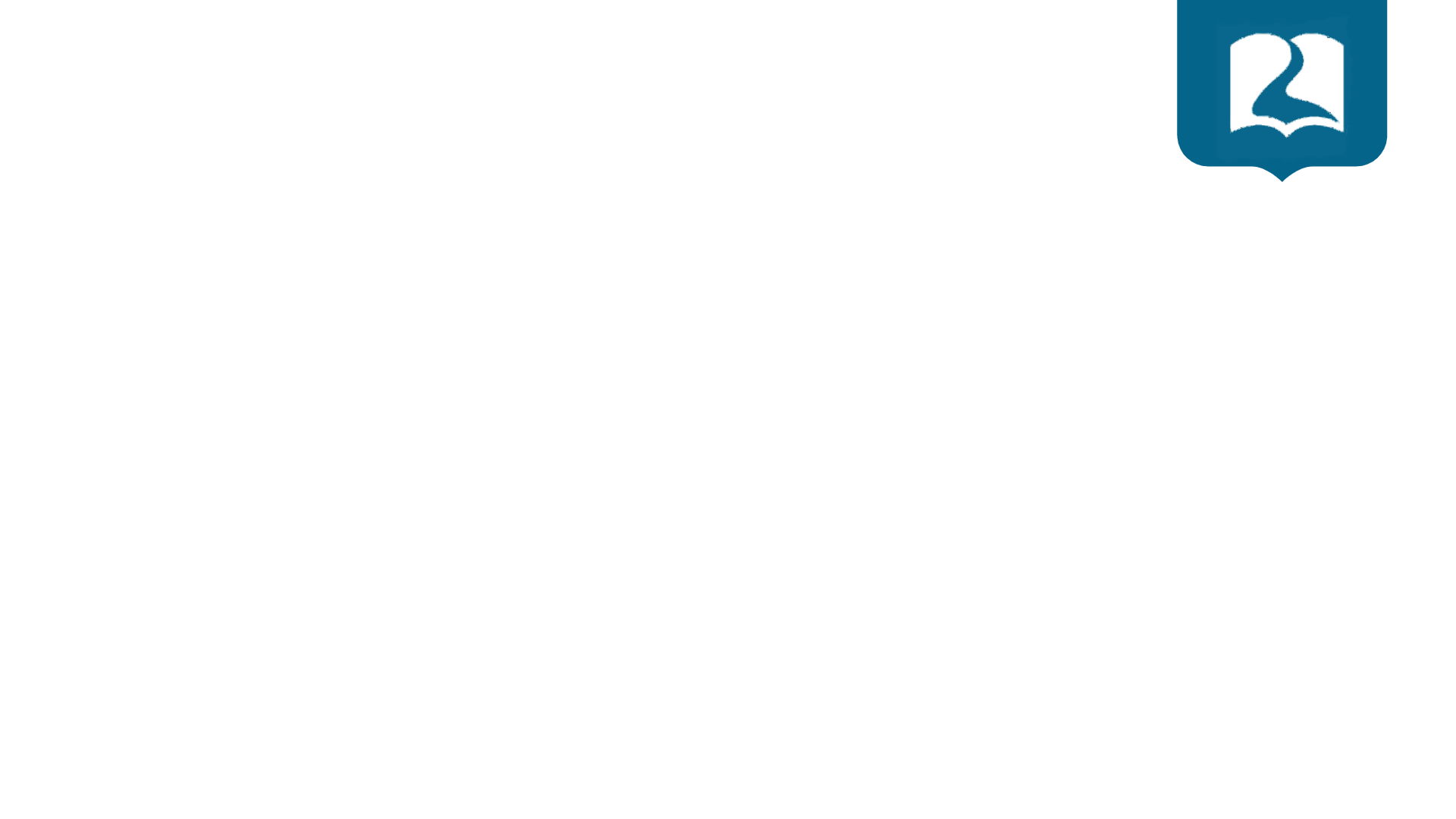 Mezcla del cristianismo con el catolicismo romano
Constantino permitió, y aún promovió la “cristianización” de la creencias paganas Algunos claros ejemplos de ello son los siguientes:

El Culto a Isis, una religión de la madre-diosa egipcia, fue absorbida dentro del cristianismo, reemplazando a Isis con María. Muchos de los títulos que fueron usados por Isis, tales como “Reina del cielo”, “Madre de Dios”, y “theotokos” (quien dio vida a Dios) fueron adjudicados a María. 

El Mitraísmo era una religión en el Imperio Romano del I hasta el V siglo d.C. Era muy popular entre los romanos, especialmente entre los soldados romanos, y posiblemente fue la religión de muchos emperadores romanos. Una de las características claves del Mitraísmo era una comida de sacrificio, la cual consistía en comer la carne y beber la sangre de un toro. Mitras, el dios del Mitraísmo, estaba “presente” en la carne y la sangre del toro, y cuando eran consumidas, se otorgaba la salvación a aquellos que tomaban parte en la comida del sacrificio. (teofagia, la práctica de comer el cuerpo de un dios). , conocido ahora como la Misa Católica / la Eucaristía.
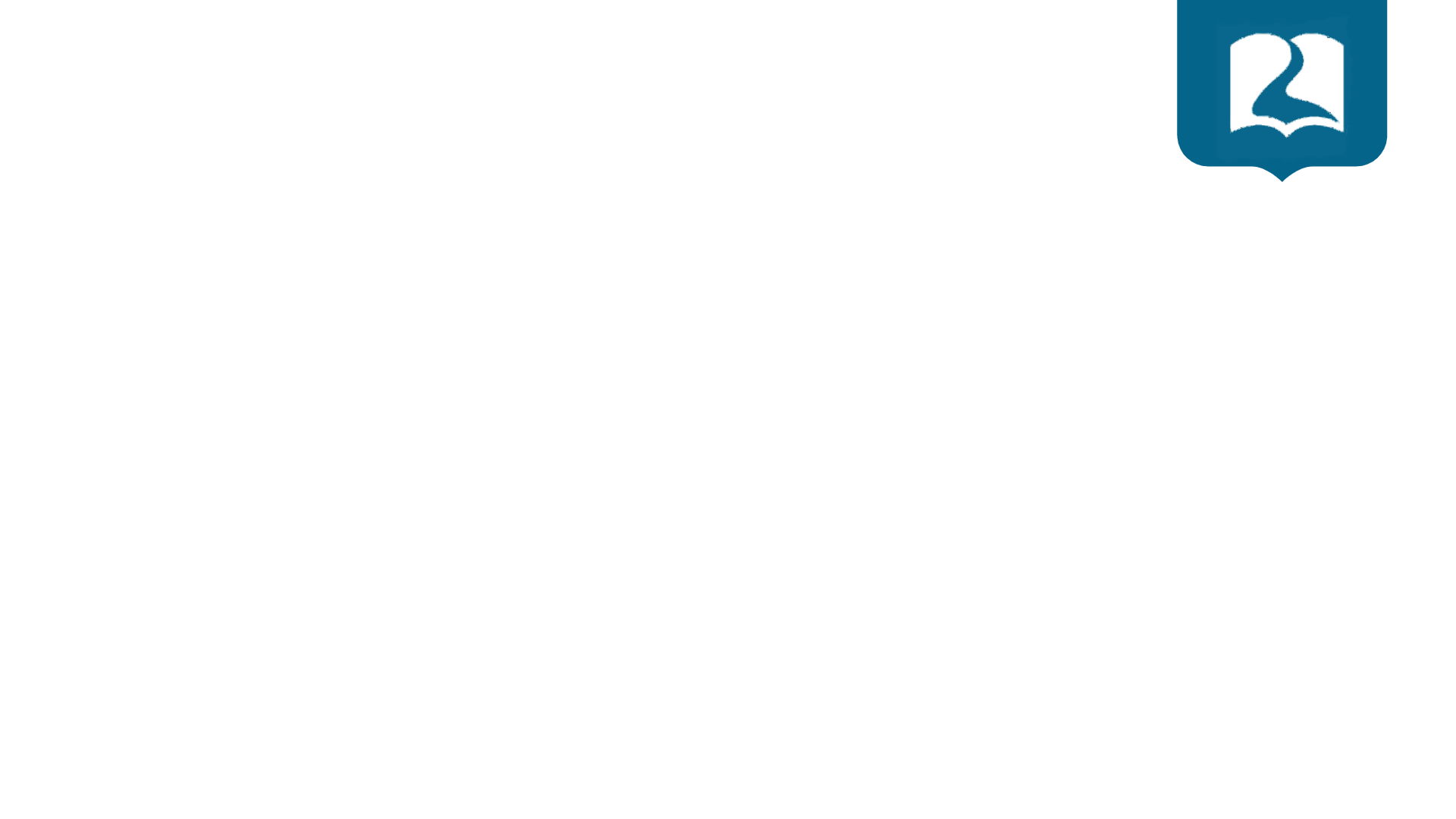 (3) La mayoría de los emperadores romanos (y ciudadanos) eran enotistas. Un enotista es alguien que cree en la existencia de muchos dioses, pero que tiene un enfoque primario en un dios en particular, o considera a un dios en particular como supremo sobre los otros dioses. Los romanos tenían un dios del amor, un dios de la paz, un dios de la guerra, un dios de la fuerza, un dios de la sabiduría, etc., la Iglesia Católica tiene un santo que “está a cargo” de cada una de estas características. “los santos patronos”.

(4) La supremacía del obispo romano (el papado), fue creado con la ayuda de los emperadores romanos. Constantino, y sus sucesores, dieron su apoyo al obispo de Roma como el supremo gobernante de la iglesia. El obispo romano se elevó a la supremacía, a través del poder y la influencia de los emperadores romanos. Cuando el imperio romano se colapsó, los papas tomaron el título que previamente había pertenecido a los emperadores romanos – “Pontificus Maximus”.
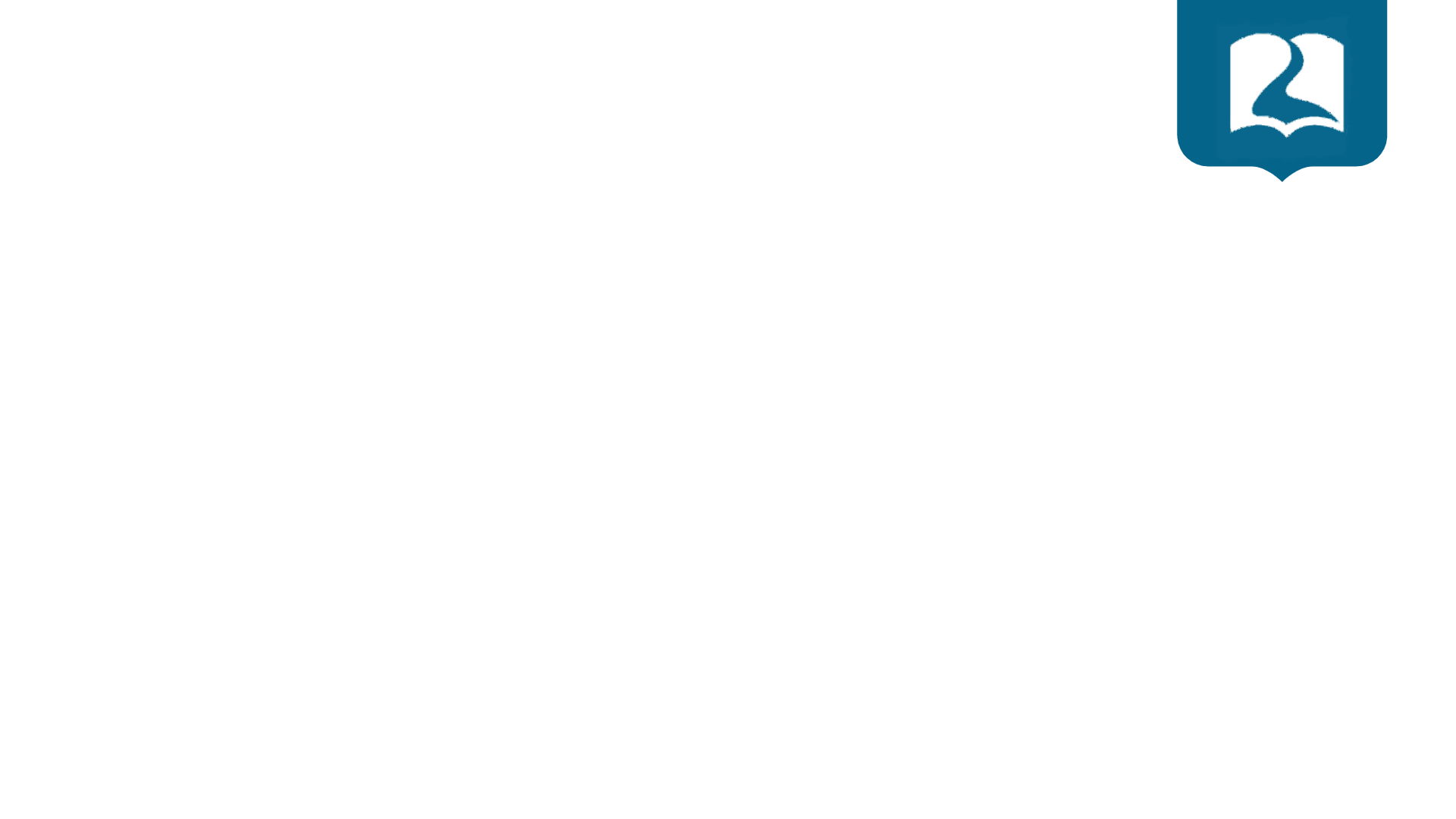 Veneración a María
Los católicos tienen varias doctrinas con respecto a la virgen María, las cuales la elevan a la categoría de divina, aquí mencionamos las principales:

La Inmaculada concepción
Este dogma fue proclamado por el papa Pío IX en 1854, quien lo explicó de la siguiente manera: «la bienaventurada Virgen María fue preservada inmune de toda mancha de pecado original en el primer instante de su concepción por singular gracia y privilegio de Dios omnipotente». En otras palabras, este dogma enseña que María es tan divina como Jesús, y que por lo tanto no necesitó de un Salvador. Catecismo de la Iglesia Católica, art. 491.

B. La Perpetua Virginidad
Este dogma afirma que María siempre fue virgen, esto es antes, en y después del parto; de modo que no tuvo jamás hijos de su esposo José. Todo parece indicar que esta doctrina surgió a partir de algunos evangelios apócrifos que enseñan que Jesús no nació por donde nacen todos los niños, sino de la mollera de la virgen María.
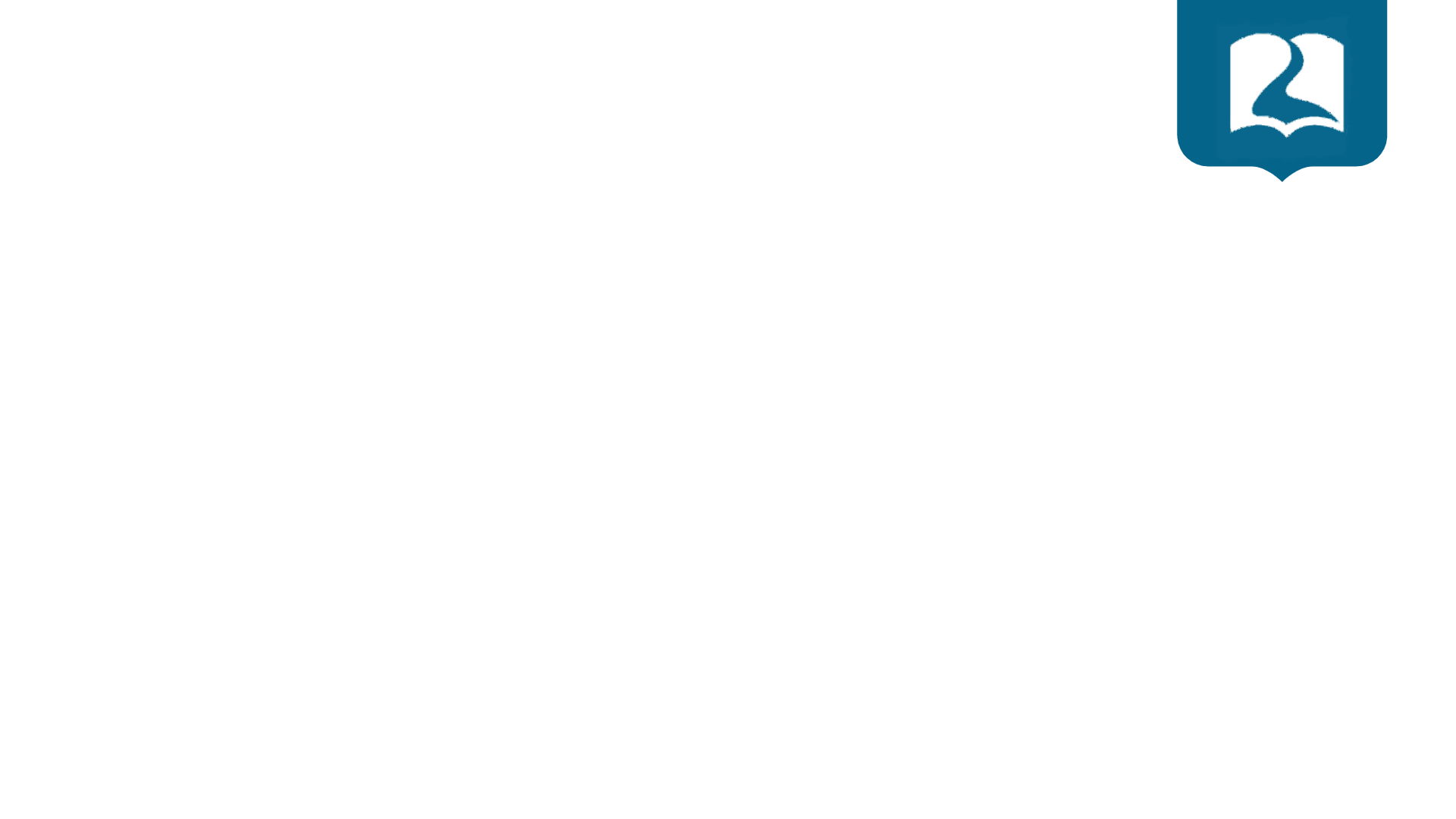 C. La Divina Asunción
Este dogma dice que «la Virgen Inmaculada, preservada inmune de toda mancha de pecado original, terminado el curso de su vida en la tierra, fue asunta en cuerpo y alma a la gloria del cielo y enaltecida por Dios como Reina del universo». Como podemos ver este dogma enseña dos cosas sobre María: 1) que su cuerpo fue llevado directamente al cielo, y 2) que ahora María es Reina del universo.
Catecismo de la Iglesia Católica, art. 966.

D. La maternidad e intercesión salvadora
La ICAR enseña que la virgen María es madre de la Iglesia, y que en calidad de madre intercede por todos sus hijos ante Jesús, esta intercesión no es una simple cooperación con el Redentor, sino una verdadera obra de salvación. Esto queda demostrado en el resumen que hace el Catecismo Católico de la obra de María: «En el parto te conservaste Virgen, en tu tránsito no desamparaste al mundo, oh Madre de Dios. Te trasladaste a la vida porque eres Madre de la Vida, y con tu intercesión salvas de la muerte nuestras almas».
Catecismo de la Iglesia Católica, art. 966.
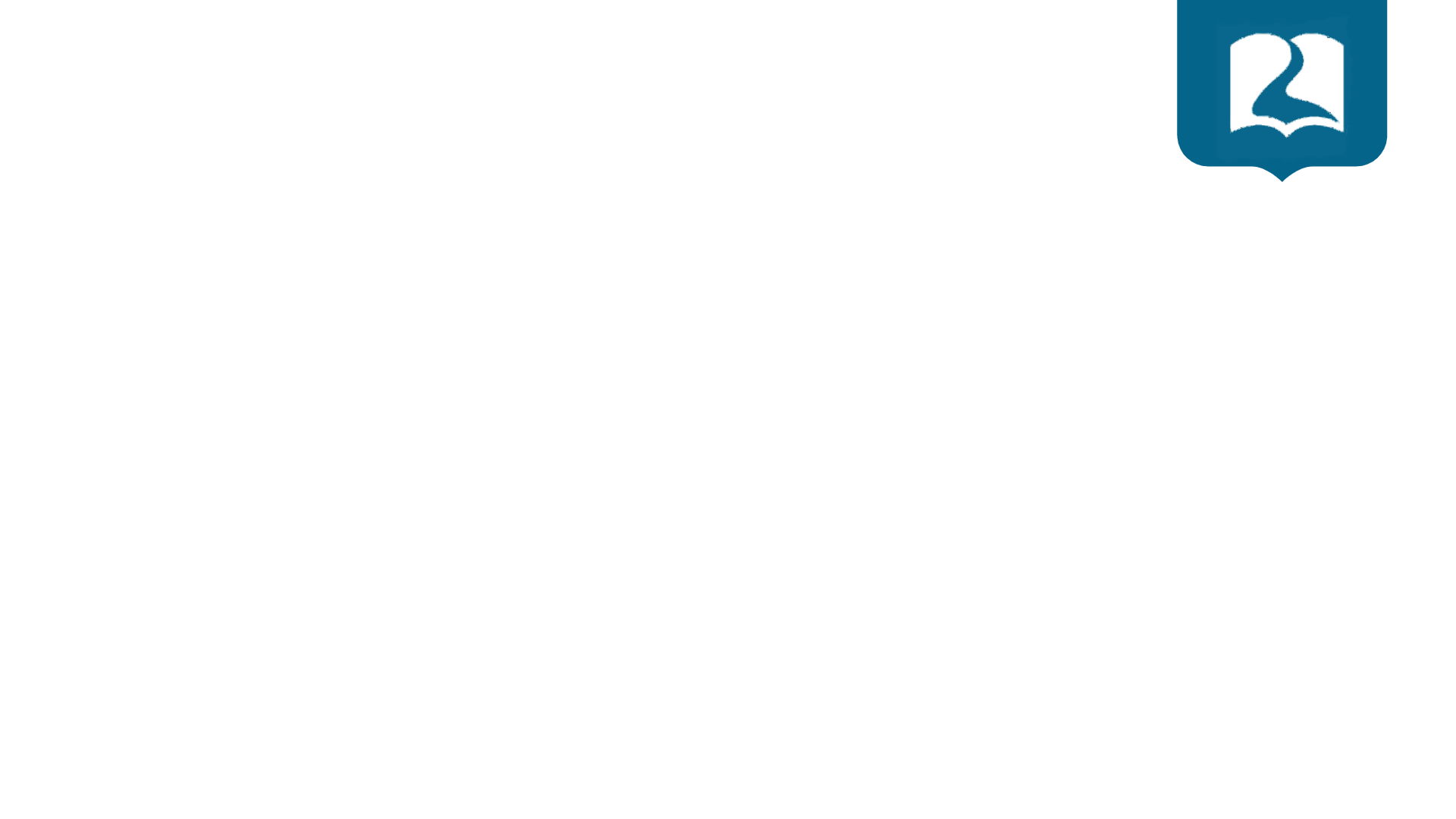 Los santos y objetos sagrados
A. Origen La veneración de los ángeles y de los santos muertos comenzó alrededor del año 380 d.C.

B. Su culto La ICAR recomienda el culto a los santos como “justo, saludable, útil y provechoso”. También dice: “si nos podemos comunicar con los bienaventurados del cielo, ¿por qué no honrarlos?, ¿por qué no invocar su patrocinio?”. El magisterio católico basa sus creencias en los libros apócrifos, en pasajes como Tobías 12:12, donde el ángel Rafael dice: “cuando orabas tú y tu nuera, yo presentaba ante el Santo vuestras oraciones”.

C. Canonización La ICAR entiende por “santos” a los creyentes que ya gozan del cielo; el proceso de elevarlos a los altares para la veneración pública se llama: “canonización”, y se realiza del modo siguiente: Diez años después de su muerte, el siervo de Dios puede ser declarado “venerable”; cincuenta años después, comprobadas sus virtudes y milagros, se le proclama “bienaventurado” o “beato”; al obrar otros dos nuevos milagros se procede a su canonización. Los “venerables” sólo pueden recibir culto privado; los “beatos”, público, pero reducido a ciertos lugares o personas; y los “santos”, culto público en todas las iglesias.
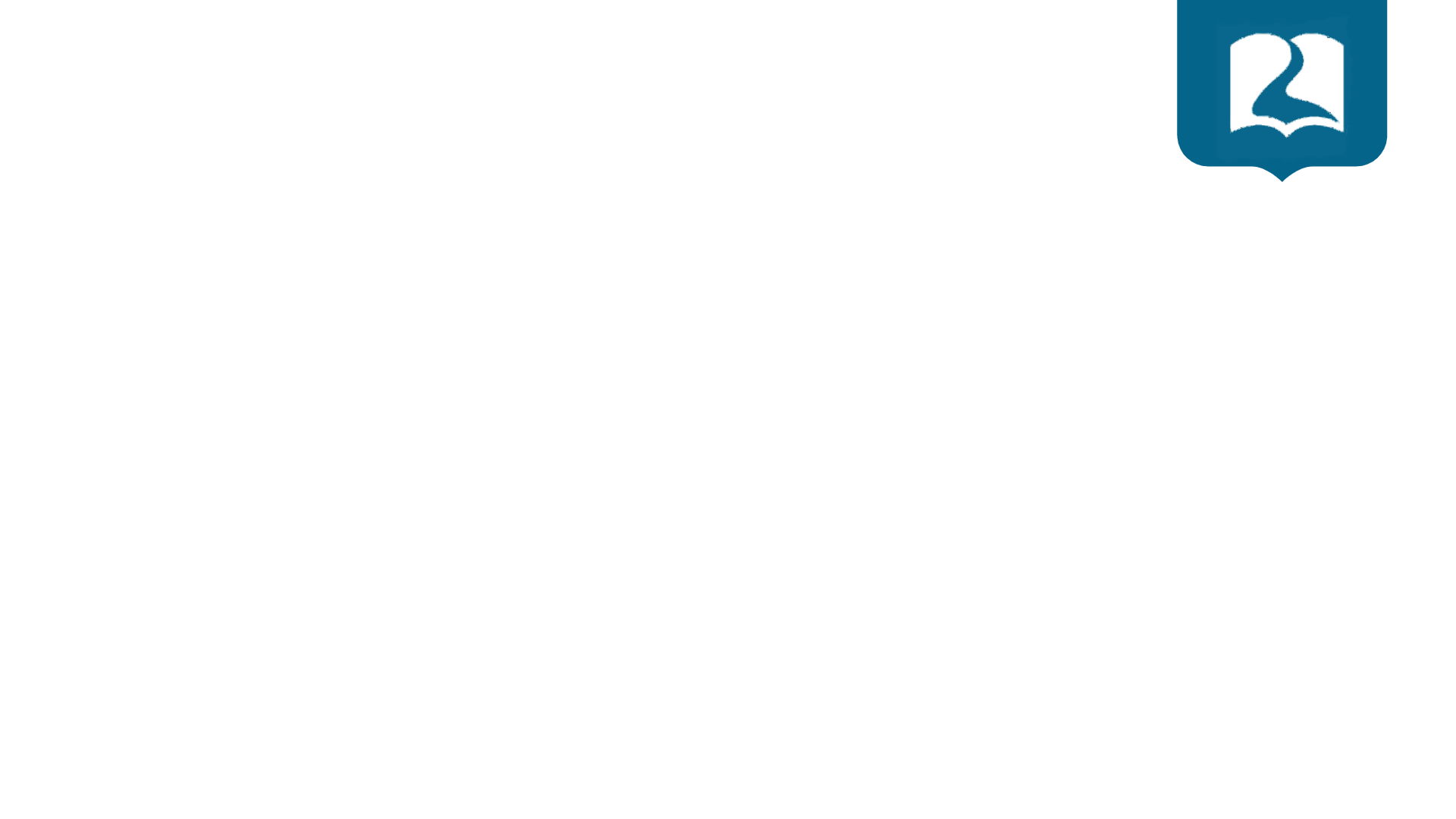 D. Mediadores
Los católicos creen que los “santos” tienen y ejercen las facultades de escuchar las oraciones, presentarlas a Dios, interceder en favor de los seres humanos y protegerlos. Por ejemplo: “San Antonio” es el protector de las muchachas casaderas; “San Blas”, de los enfermos de garganta; “San Crispín”, de los zapateros; “Santa María Magdalena”, de las sexo-servidoras; “San Juan de Dios”, de los locos; y “Santa Apolonia”, de los que tienen dolores de muelas…

E. Culto a estatuas e imágenes
El magisterio católico promovió el culto a los santos por medio de imágenes en el Segundo Concilio Niceno del año 787; después, en 869, el Sínodo de Constantinopla, lo reafirmó.

F. Las reliquias
Éstos son objetos asociados con algún santo o santa de la antigüedad, su uso comenzó hacia el s. IV d.C., y se cree que la iglesia o persona que las posee, cuenta con una gracia muy especial de parte del santo al que perteneció el objeto. Entre las reliquias más famosas están la “leche de los pechos de María”, “los prepucios del niño Jesús”, “las cabezas de Juan el Bautista”, “las alas del ángel Gabriel”, etc.
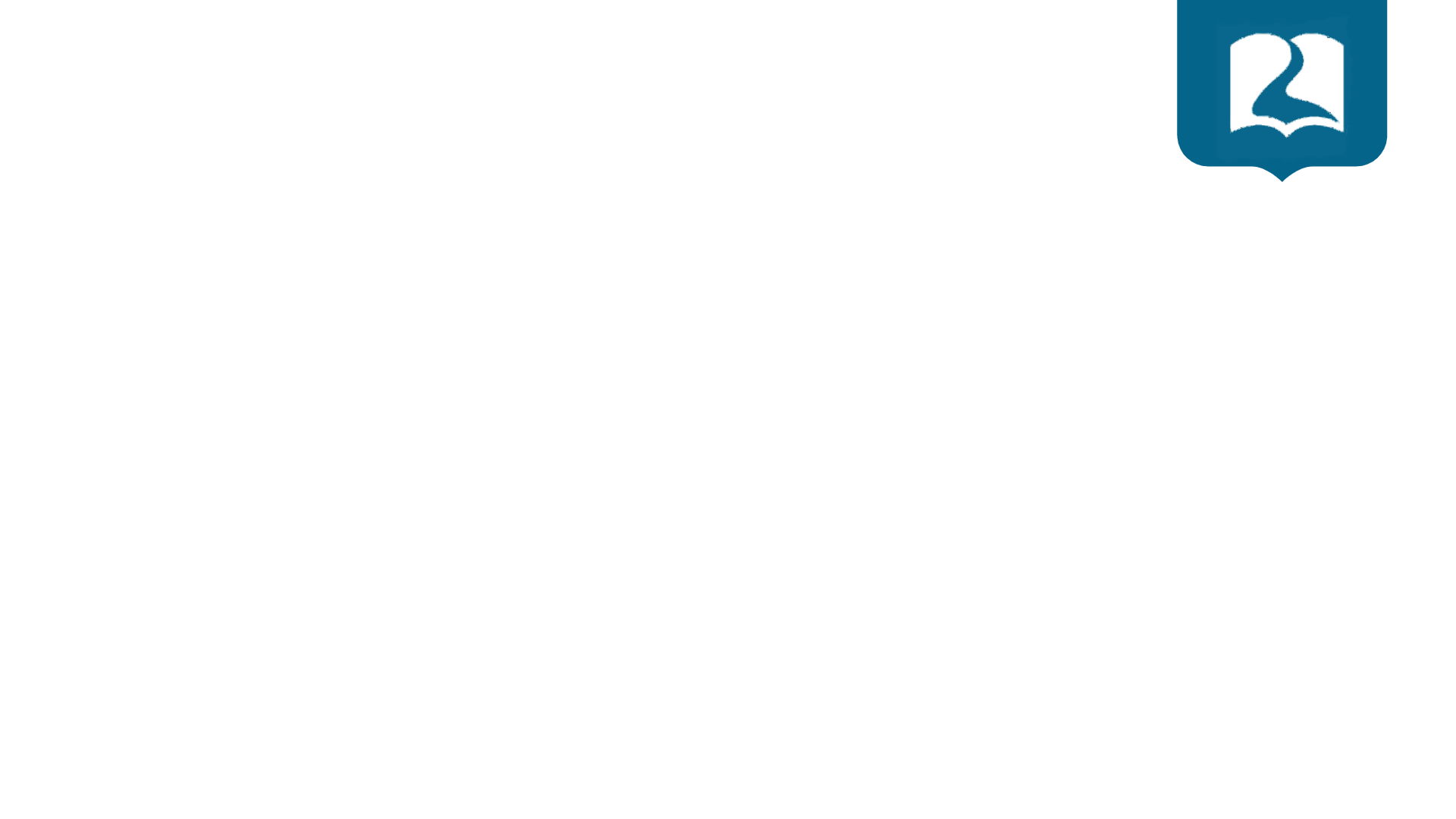 G. El rosario
Se usaba en la antigua Babilonia para fines mágicos, los hindúes y musulmanes también lo usaban y aún lo siguen haciendo; pero fue Pedro el Ermitaño el que lo introdujo en la Iglesia Católica, Santo Domingo dijo en el año 1206 que la eficacia del rosario le fue revelado por la virgen.

H. El escapulario
Fue inventado en 1287 por Simón Stock, un moje inglés. Es un pedazo de tela donde hay cosida una representación de la virgen, y se usa pegada al cuerpo. Se cree que asegura la salvación, sea cual fuere el grado de depravación de la persona.

I. El agua bendita
Es una mezcla de agua común con una pizca de sal y bendecida por un sacerdote, se supone que purifica de pecados veniales y aleja al demonio. Fue autorizada en el 850 d.C.
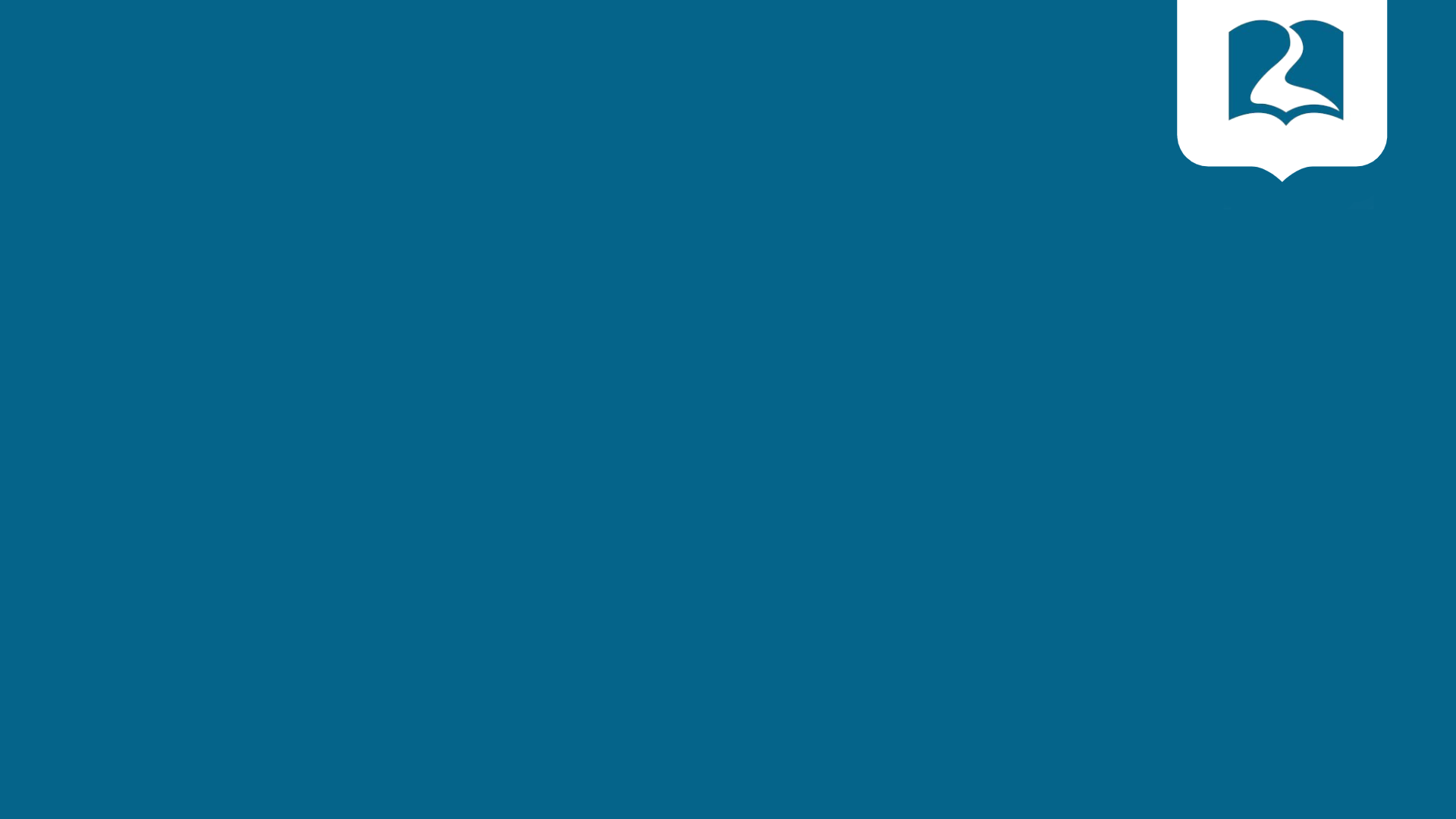 Oremos
INSTITUTO DE LIDERES CRISTIANOS
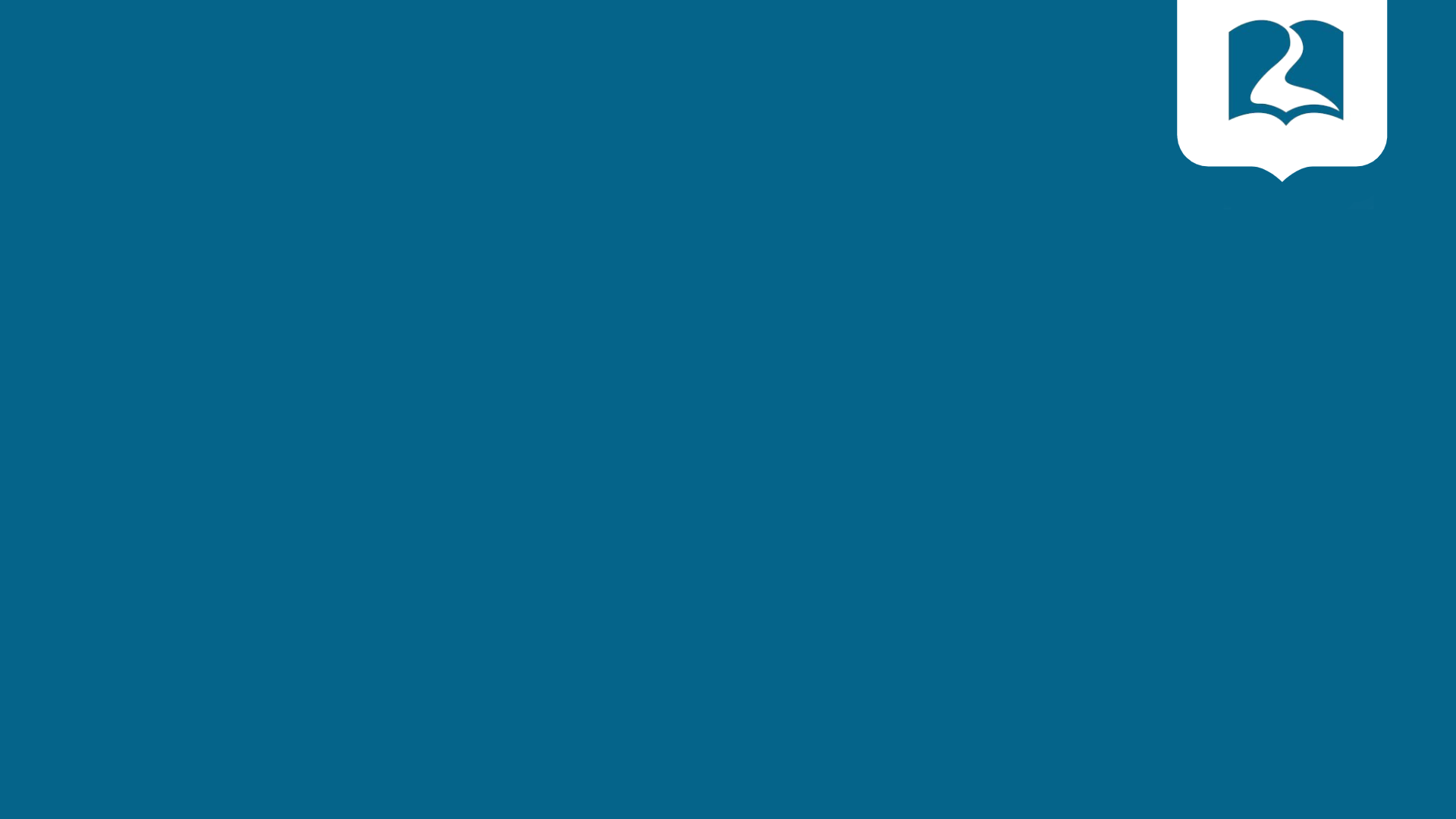 Gracias y bendiciones
INSTITUTO DE LIDERES CRISTIANOS